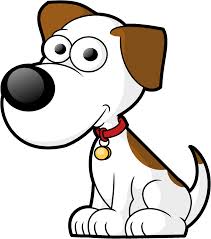 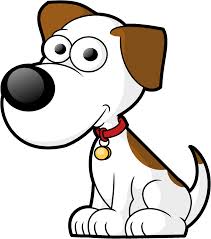 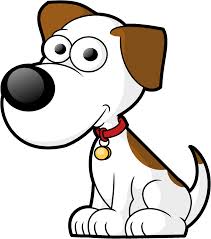 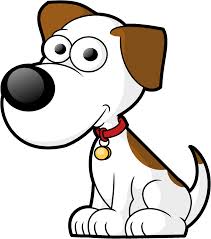 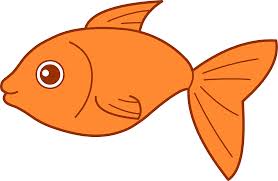 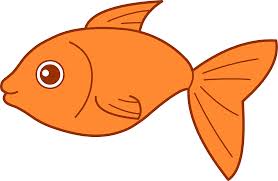 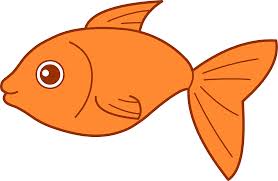 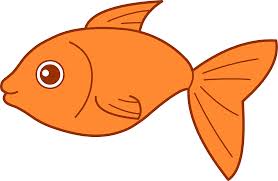 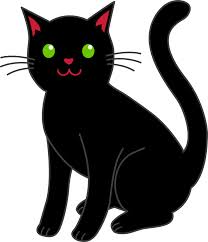 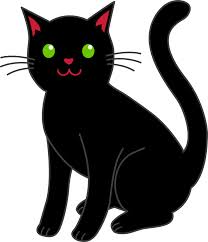 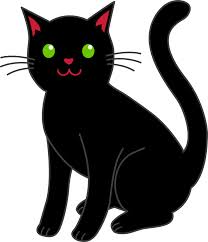 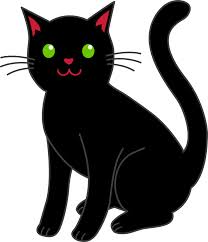 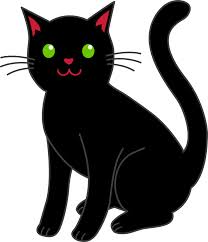 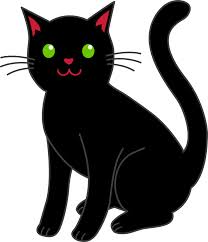 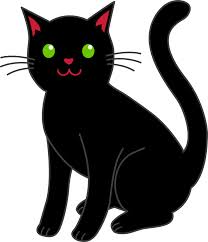 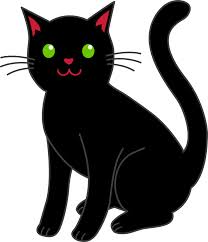 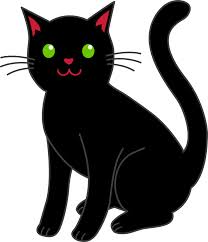 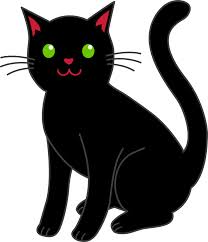 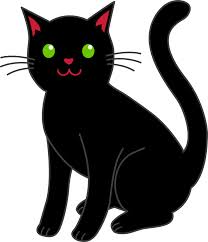 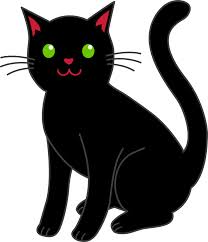 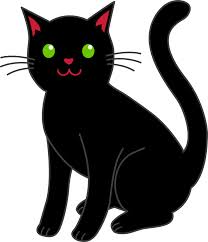 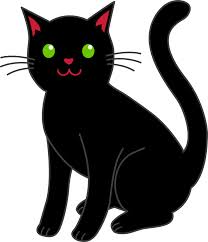 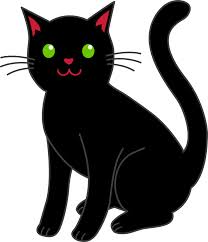 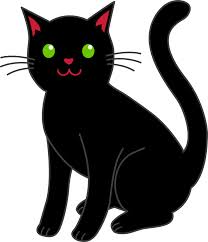 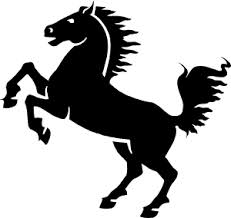 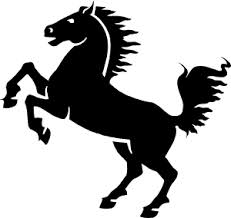 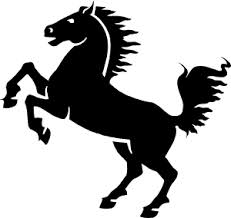 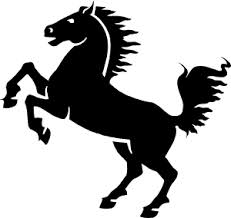 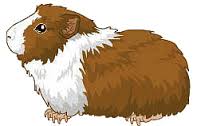 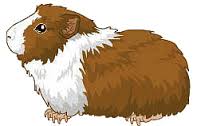 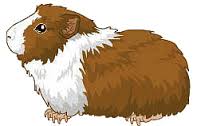 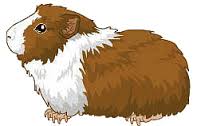 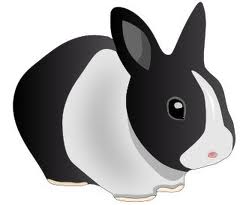 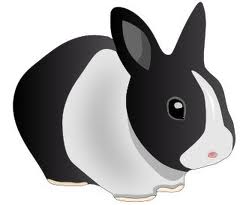 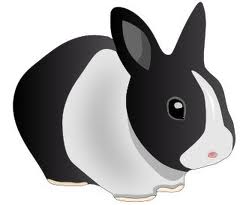 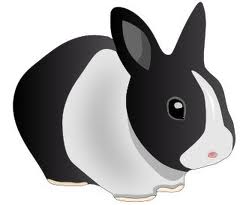 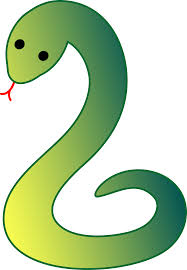 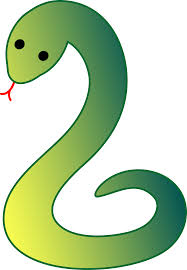 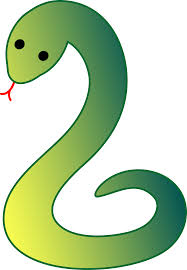 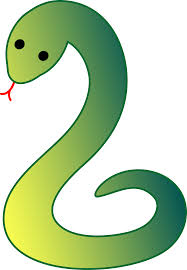 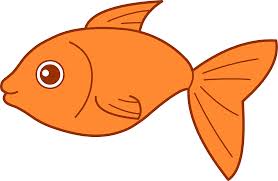 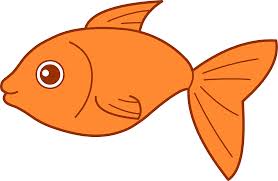 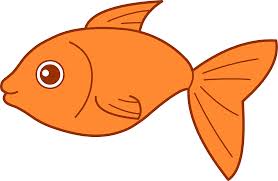 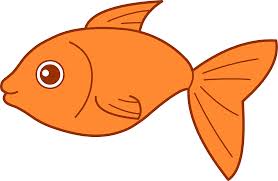 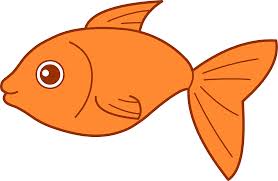 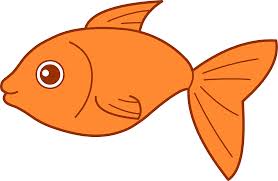 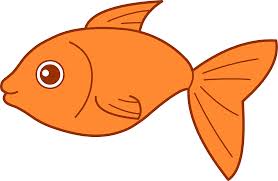 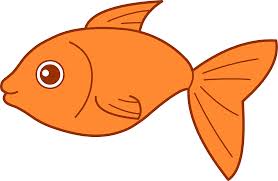 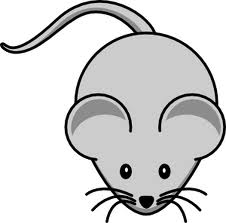 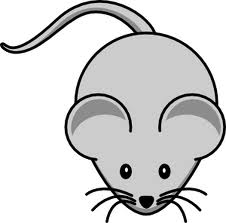 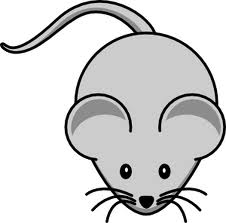 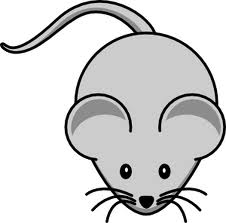 Necesito …  I need …
Quiero …  I want…
¿Tienes …..?    Do you have …?
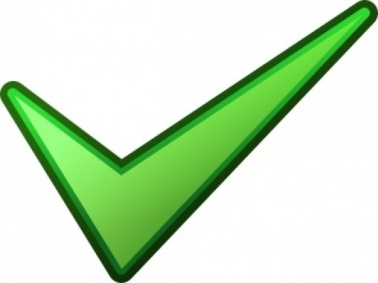 Sí, tengo …
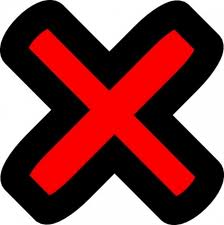 No, no tengo …
[Speaker Notes: Support slide]